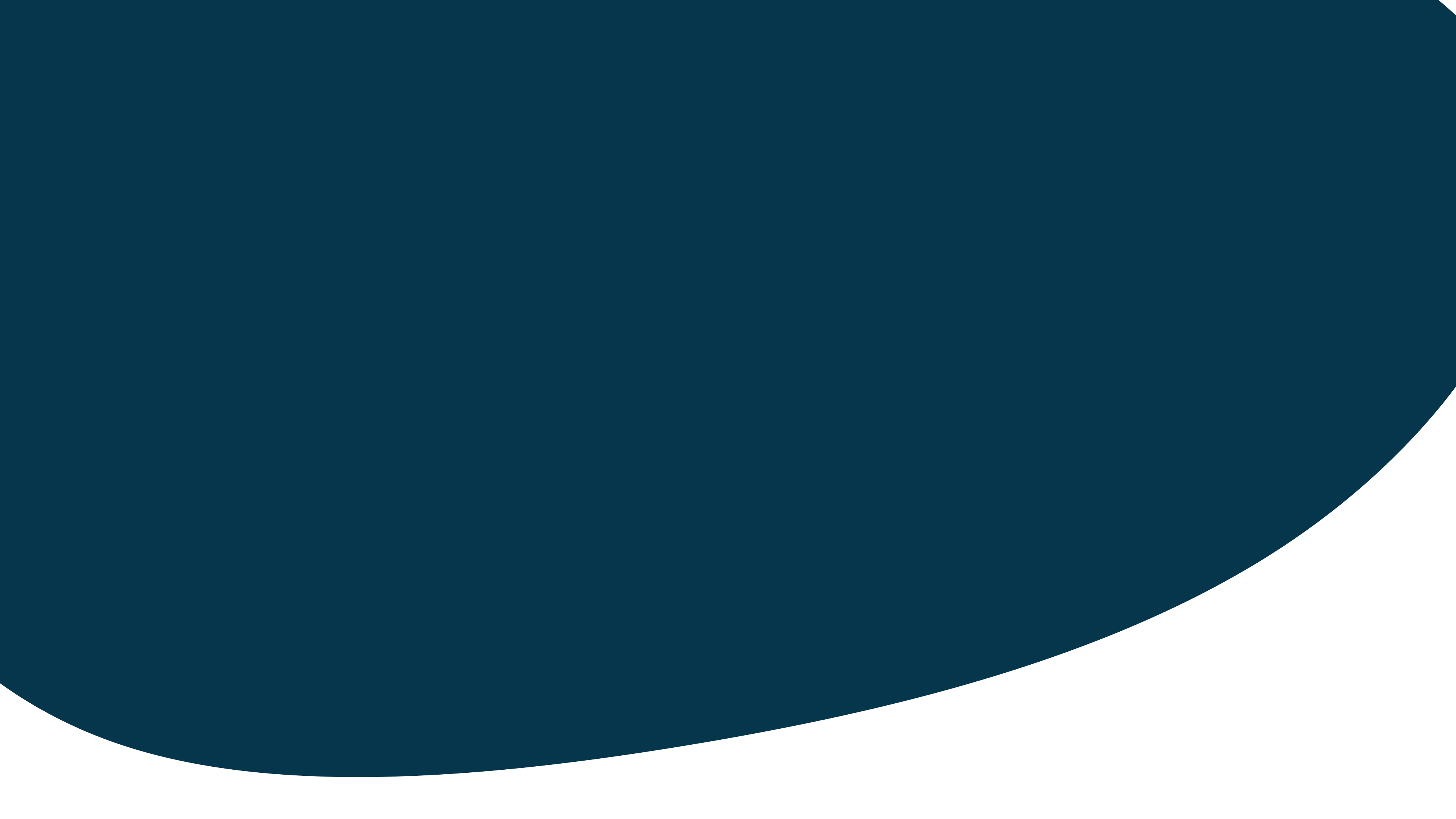 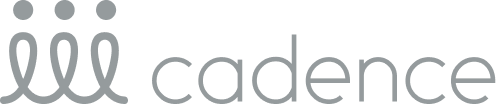 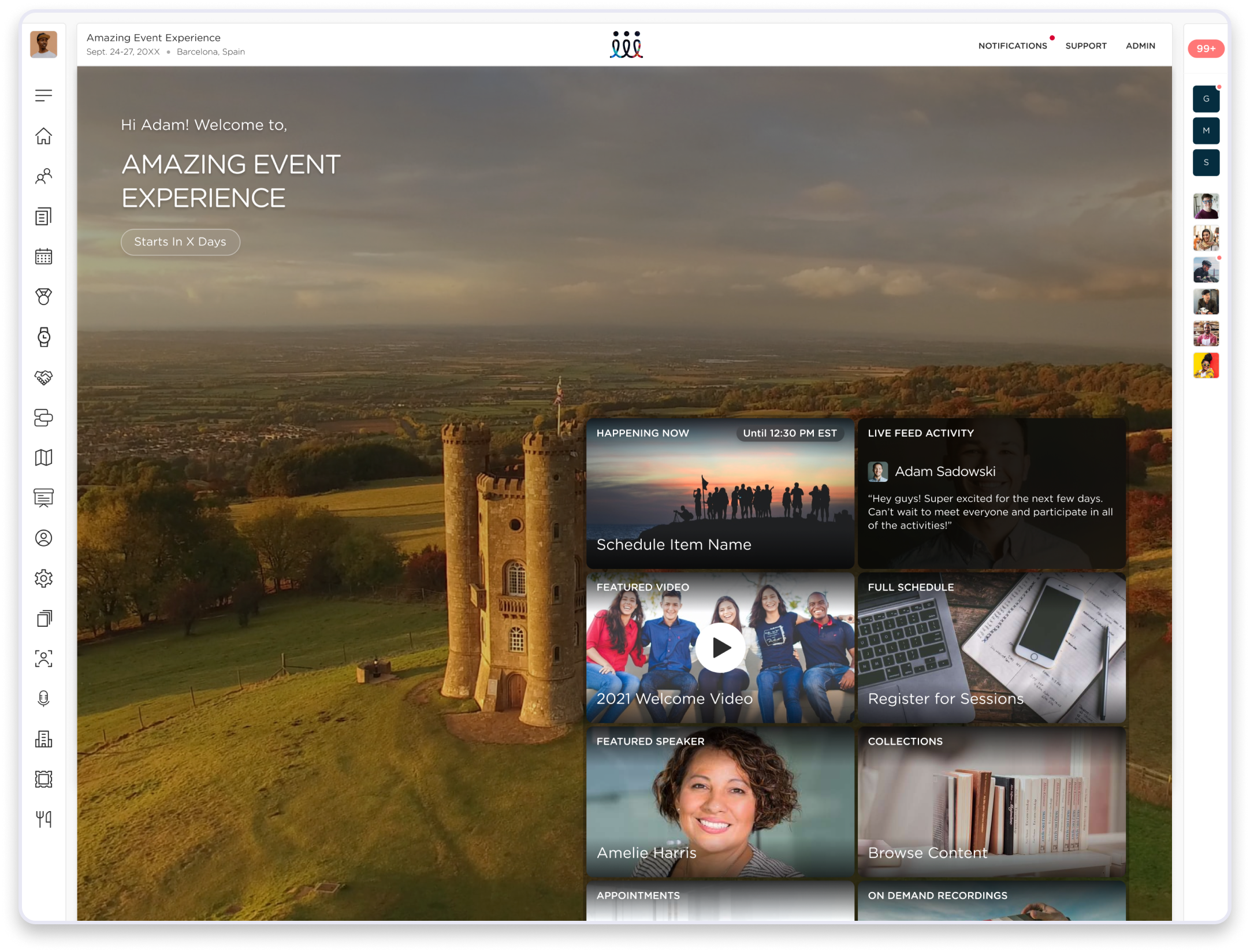 Attendee Experience Guide
Send it out!
Edit Menu Icons
Download PowerPoint
Delete this slide, save it, and start sending it out to your audience before the event.
Use the last slide to copy and paste the menu icons that have been enabled for your event.
Once you download the PPT, you can customize the headers, descriptions, menu items, background, & platform images.
How to use our guide in 3 simple steps:
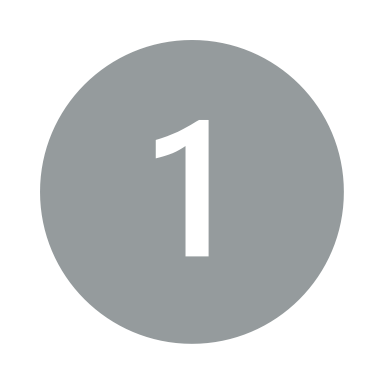 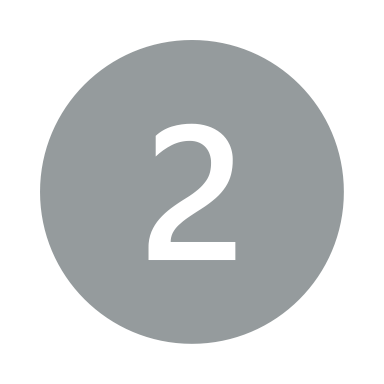 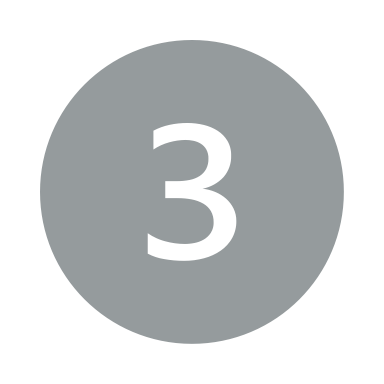 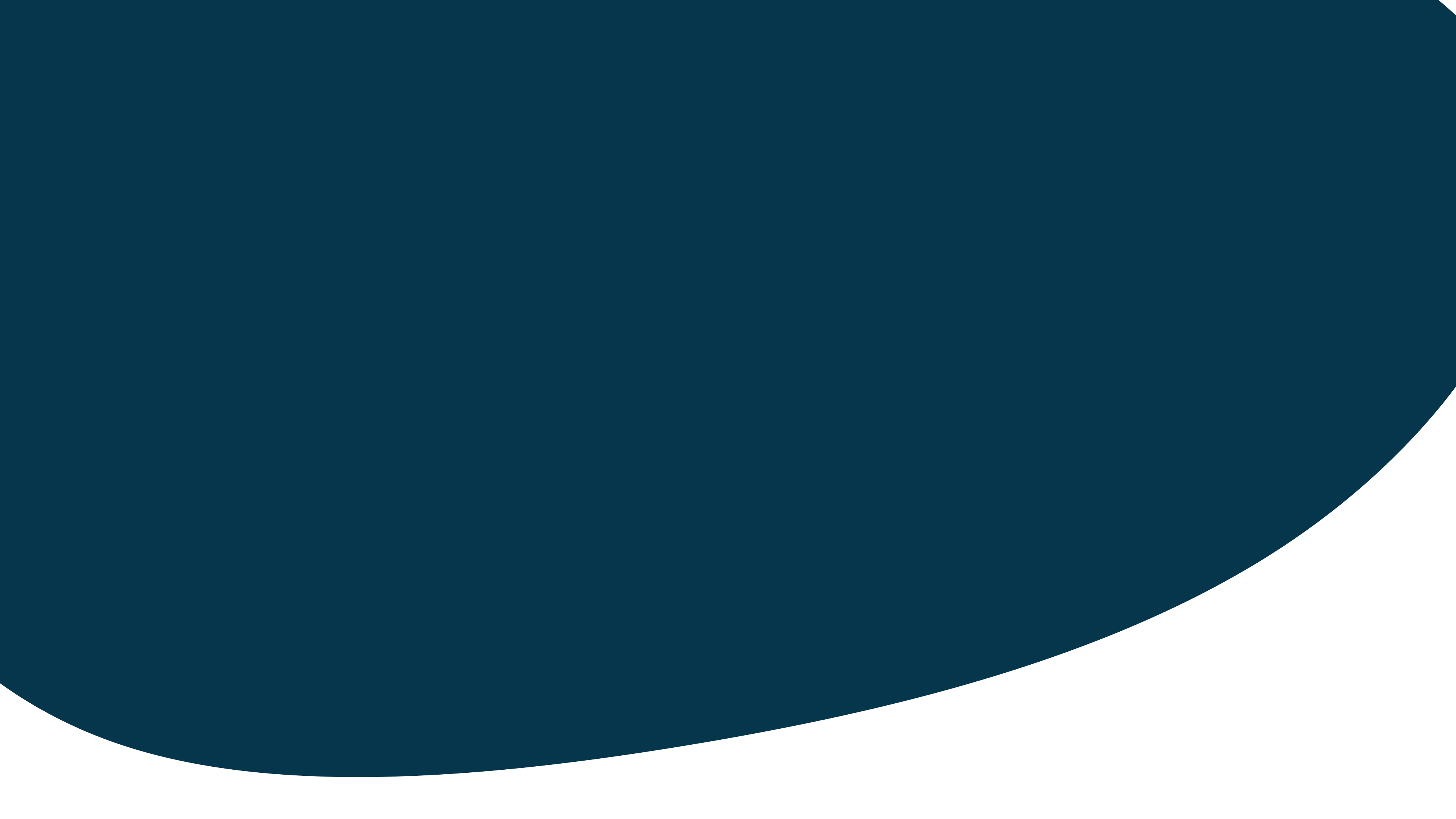 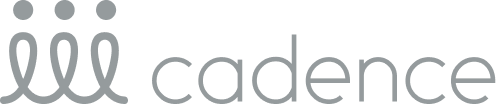 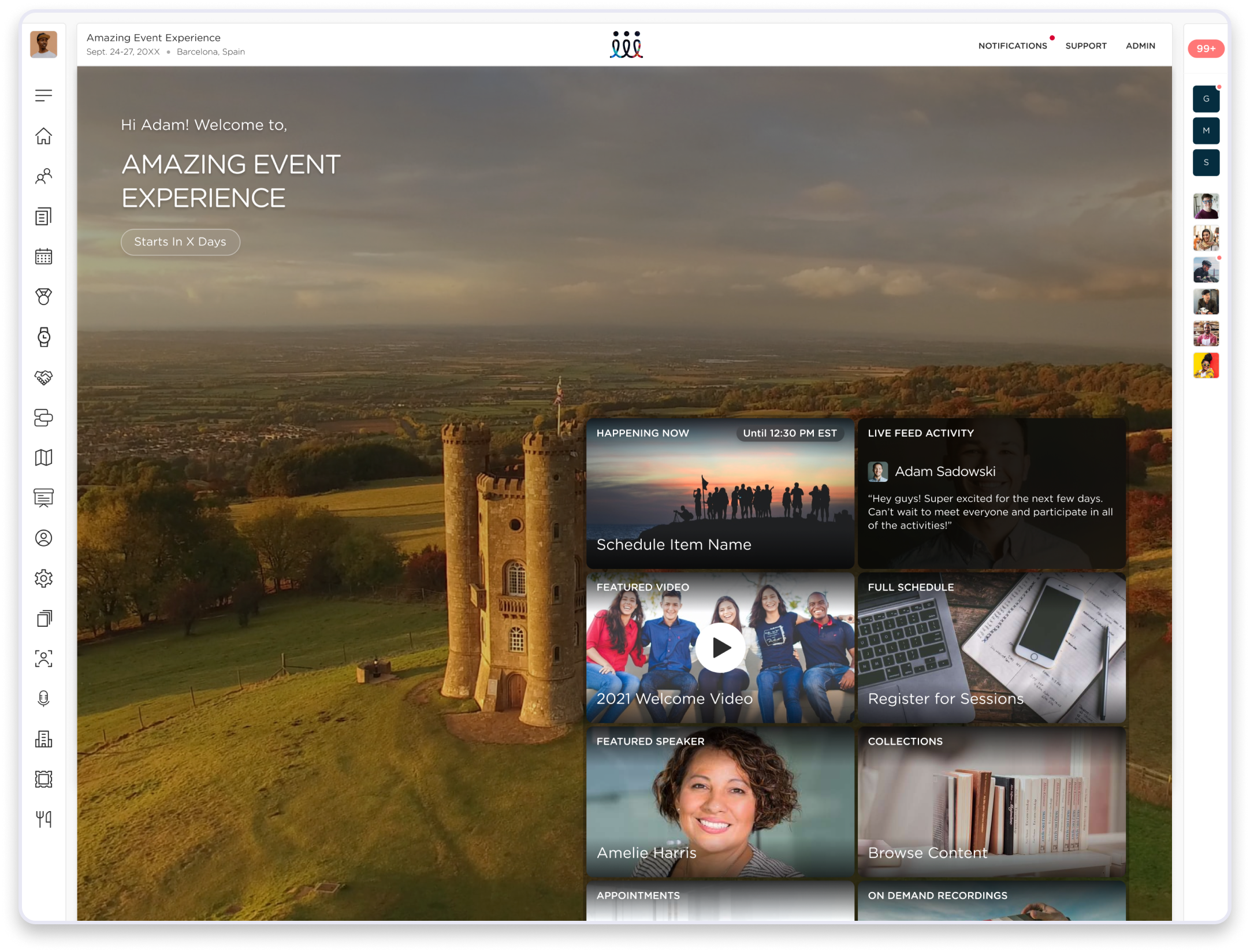 Attendee Experience Guide
LOST? TECH ISSUES?
DOWNLOAD MOBILE APP
RECOMMENDED BROWSERS
Visit support.eventcadence.com to read support articles, best practices, or get in touch with the Cadence team.
Download Cadence from the App Store [Android / iOS] to use on your mobile phone.
Use Chrome or Firefox from a laptop or desktop with strong Wi-Fi for the best user experience.
A quick look at how to use the Cadence platform on your computer or mobile device
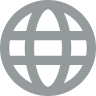 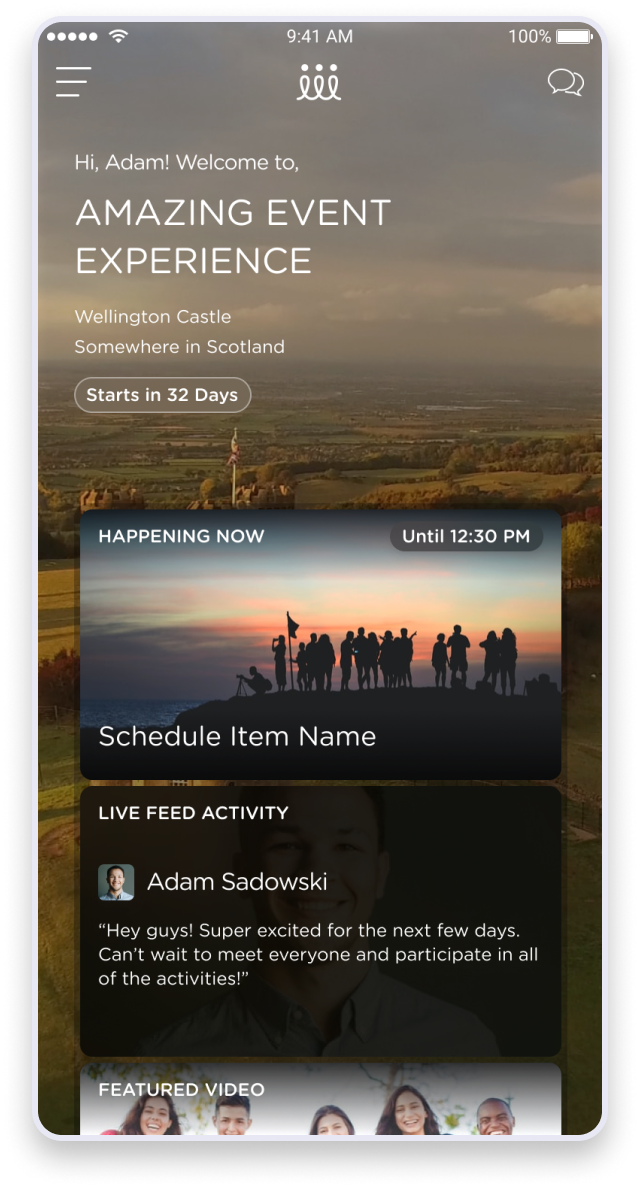 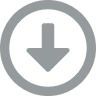 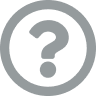 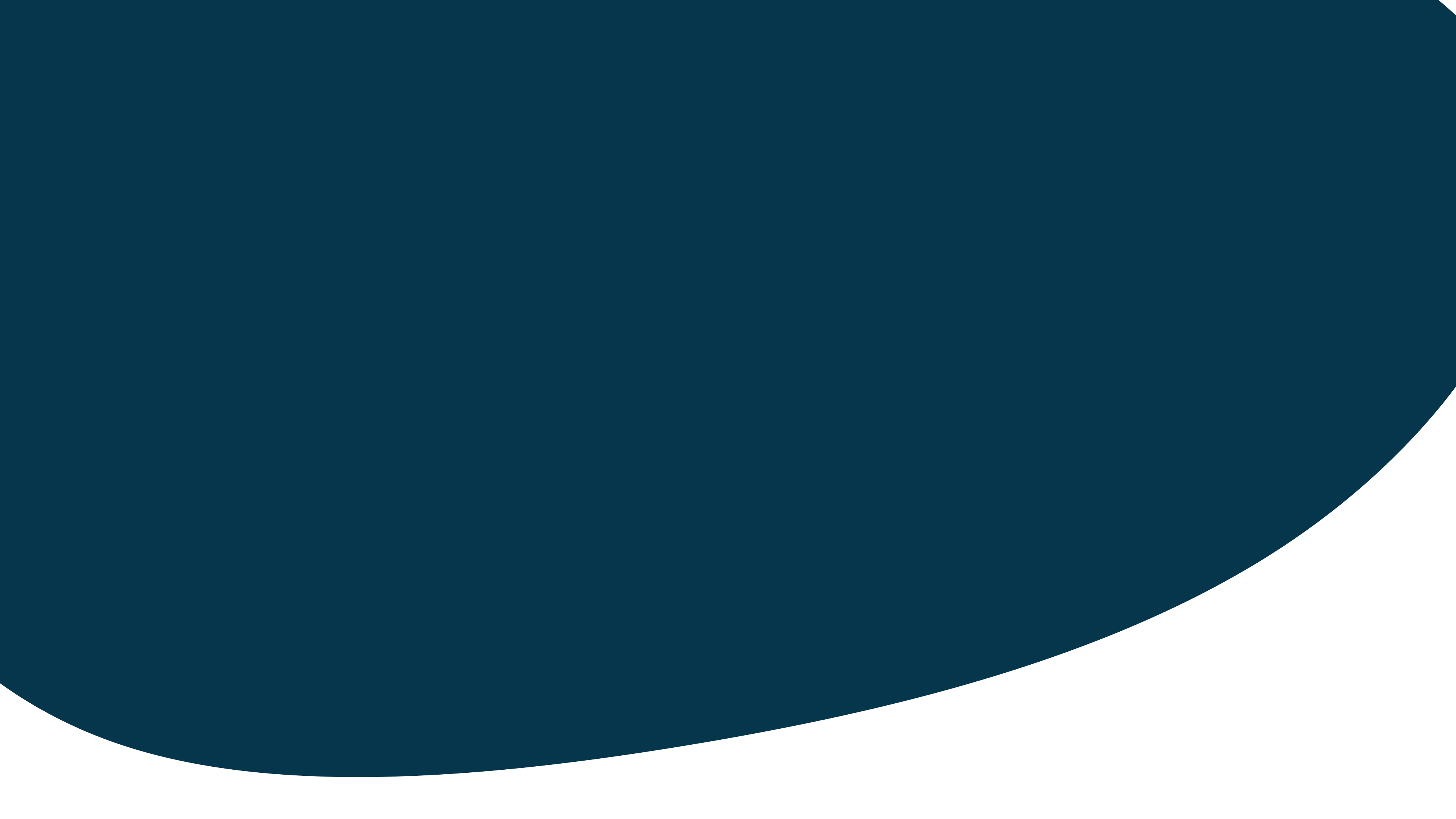 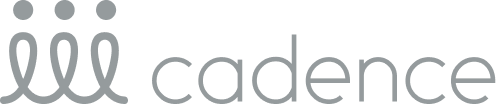 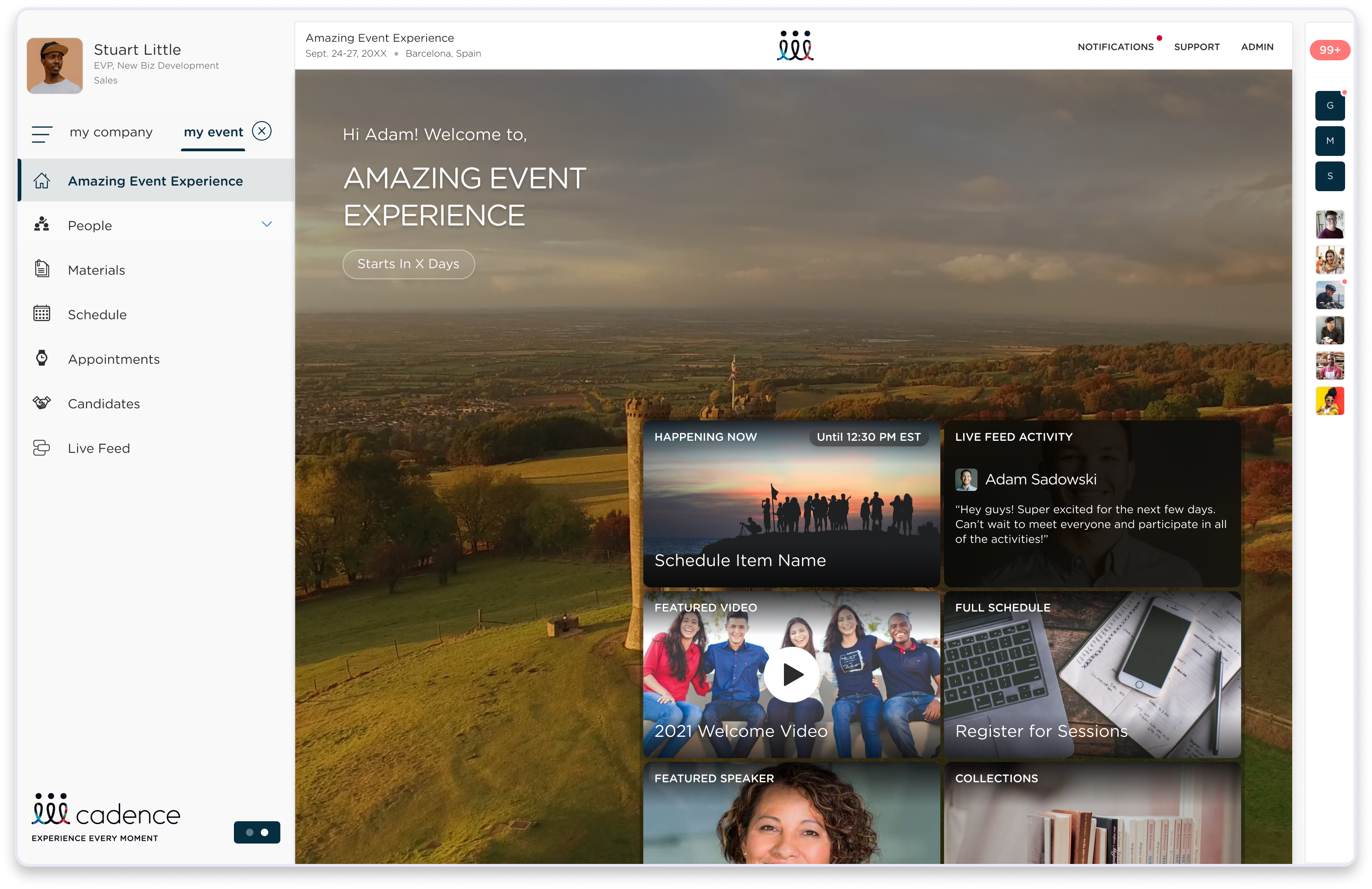 Navigating the Web
Accessing the available event features from the menu
Speakers
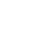 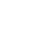 Home
Learn more about the speakers and connect with them
Full overview of your event experience
Materials
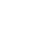 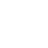 Schedule
View and download the event’s materials
See the full schedule with links to join virtual sessions
Companies
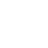 Live Feed
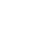 Explore the sponsor’s offers and talk to their reps
Start conversations and share photos, videos and GIFs of your favorite moments
Collections
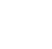 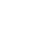 People
View and download the event’s important materials
Connect with other people based on mutual interests
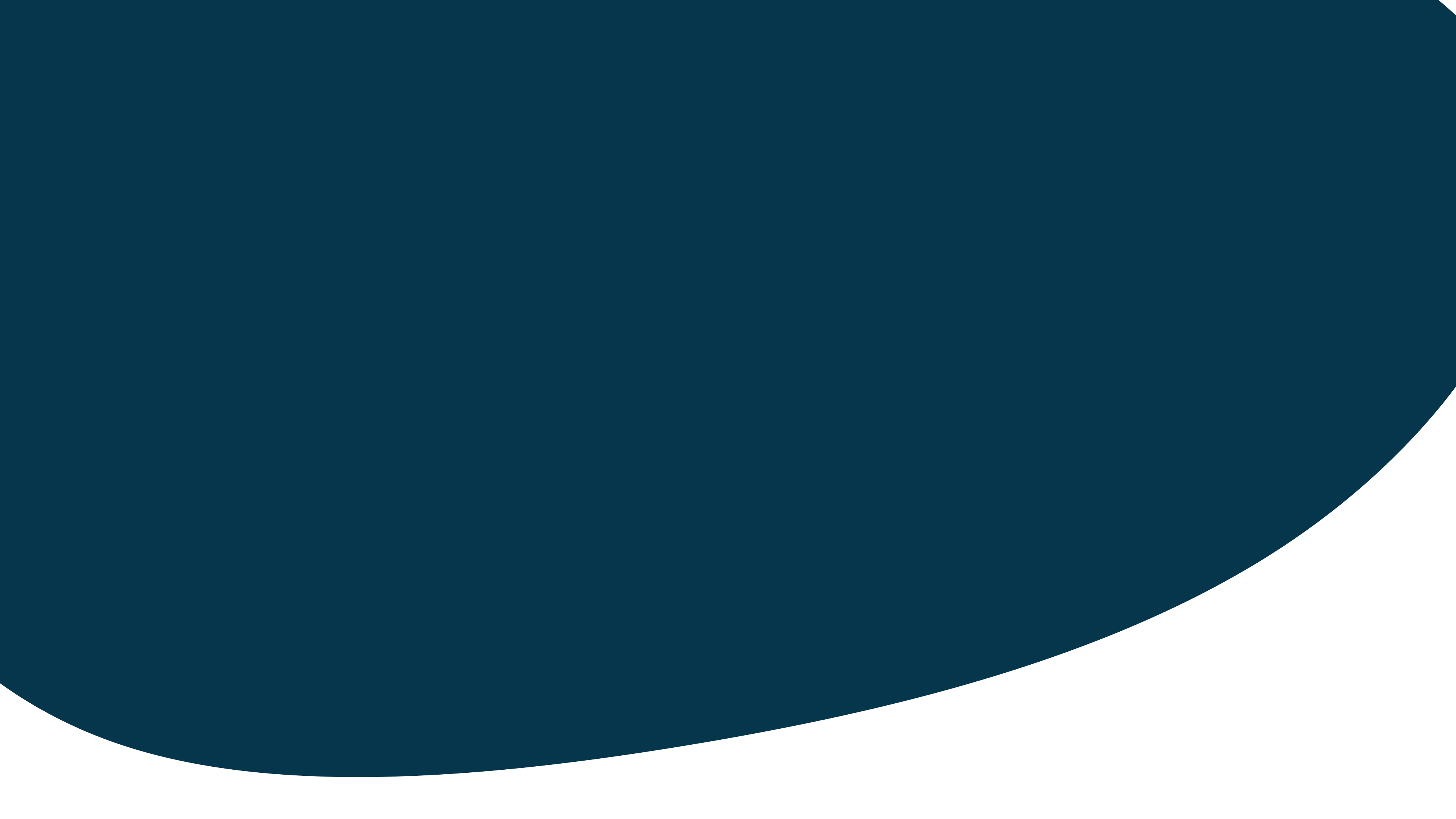 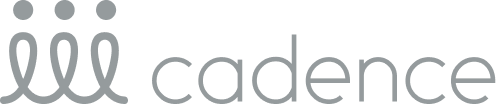 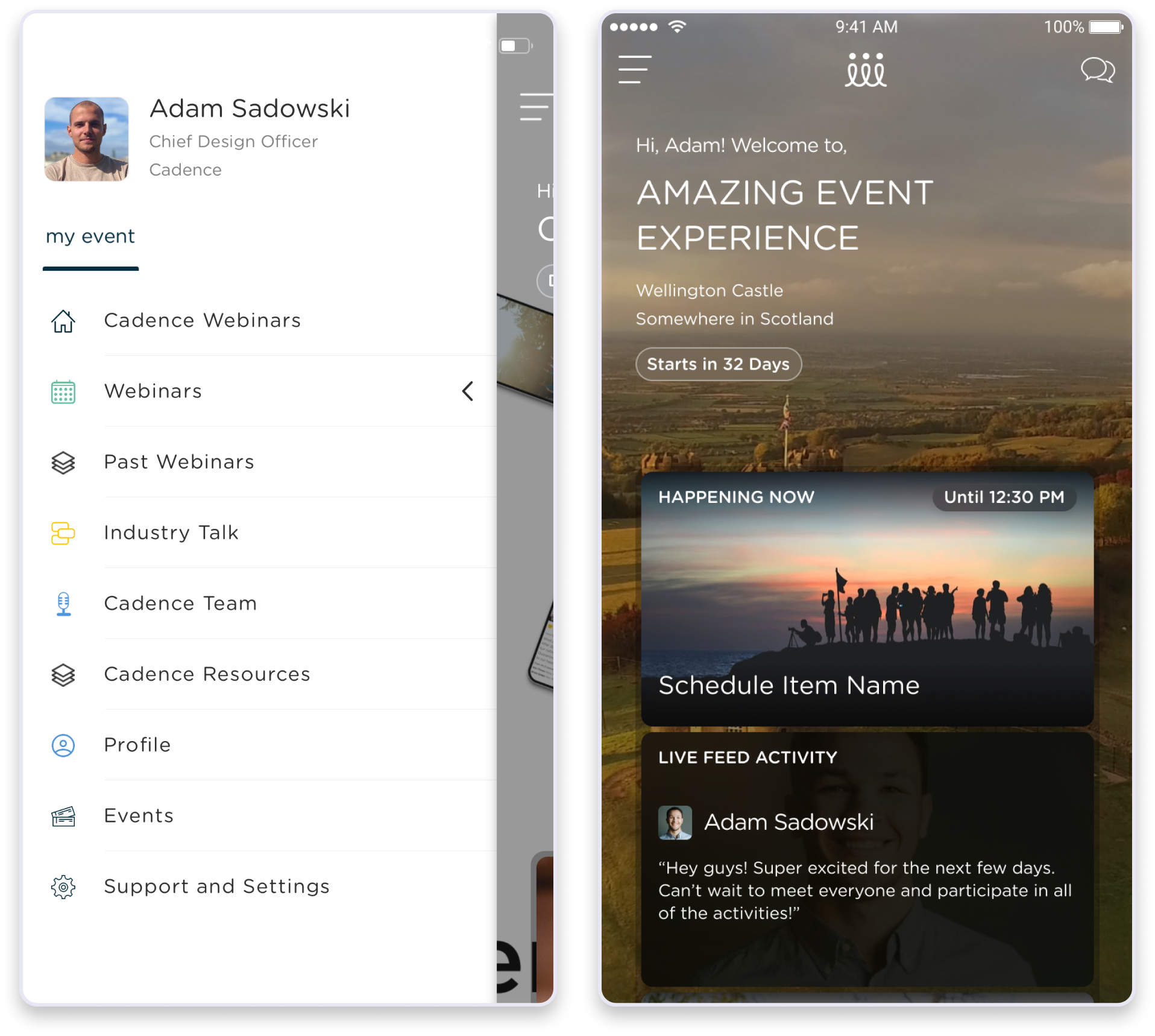 Navigating the Mobile App
Accessing the available event features from the menu
Speakers
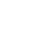 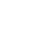 Home
Learn more about the speakers and connect with them
Full overview of your event experience
Materials
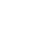 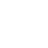 Schedule
View and download the event’s materials
See the full schedule with links to join virtual sessions
Companies
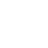 Live Feed
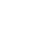 Explore the sponsor’s offers and talk to their reps
Start conversations and share photos, videos and GIFs of your favorite moments
Collections
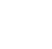 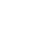 People
View and download the event’s important materials
Connect with other people based on mutual interests
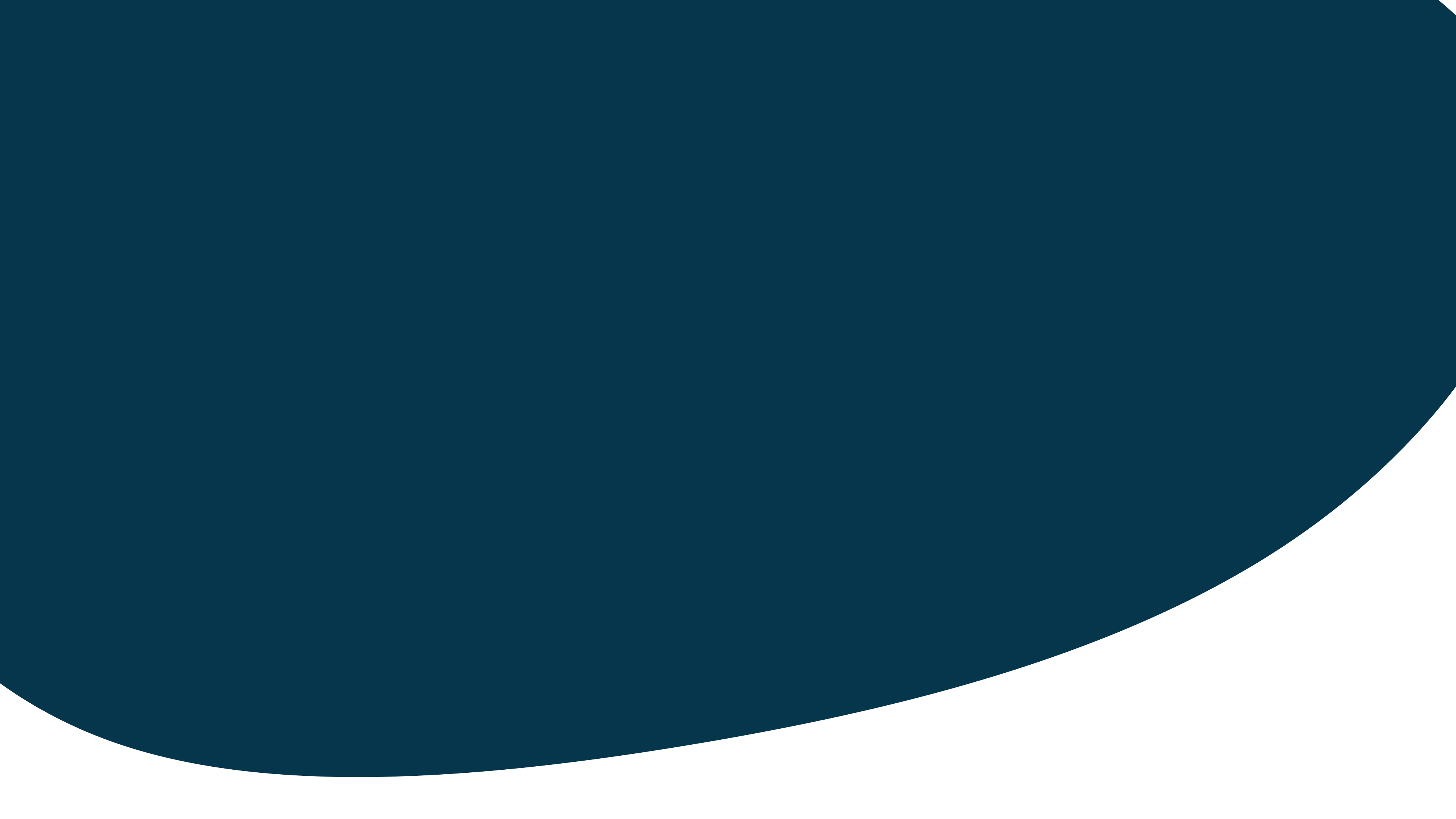 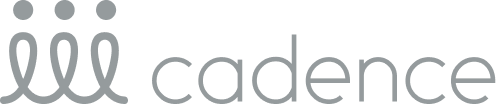 Menu Items
When building the guide, copy and paste any menu items that have been enabled for the event
Speakers
Compete
Custom
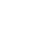 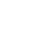 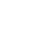 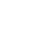 Home
Learn more about the speakers and connect with them
Earn points and win amazing prizes!
Use this item as a template for any custom menu items
Full overview of your event experience
Materials
Appointments
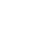 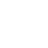 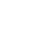 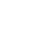 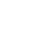 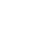 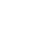 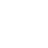 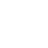 Schedule
View and download the event’s materials
See all of your appointments and view room availability
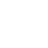 See the full schedule with links to join virtual sessions
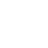 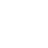 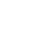 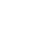 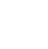 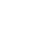 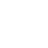 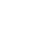 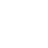 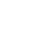 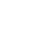 Companies
Customers
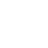 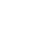 Live Feed
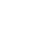 Explore the sponsor’s offers and talk to their reps
See all of your customers information and appointment history
Start conversations and share photos, videos and GIFs of your favorite moments
Collections
Leads
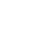 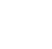 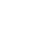 People
View and download the event’s important materials
See all of the leads your team captured at the event
Connect with other people based on mutual interests